Investigating the Impact of Image Stabilization on       Facial Detection/Recognition
James Murphy IV
Computer Science and Economics ID Major
Thesis Inspiration
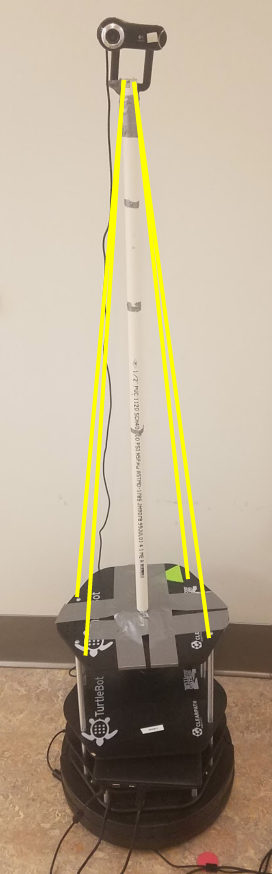 Fall term facial recognition project

Problems with consistent video feed

Had to hold down the PVC pipe with string
Goal
Determine if hardware stabilization, software stabilization, or a combination of both would improve the quality of computer vision applications. More specifically, facial detection and recognition.
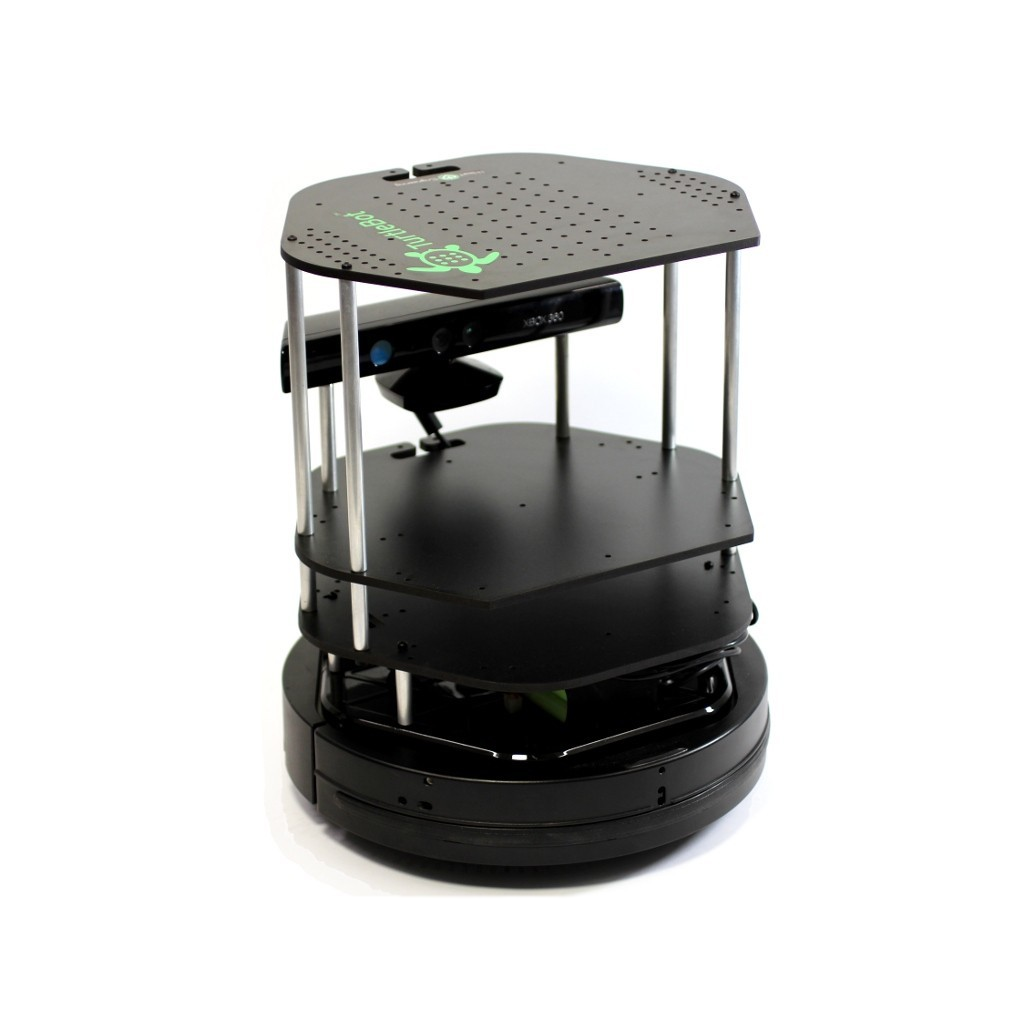 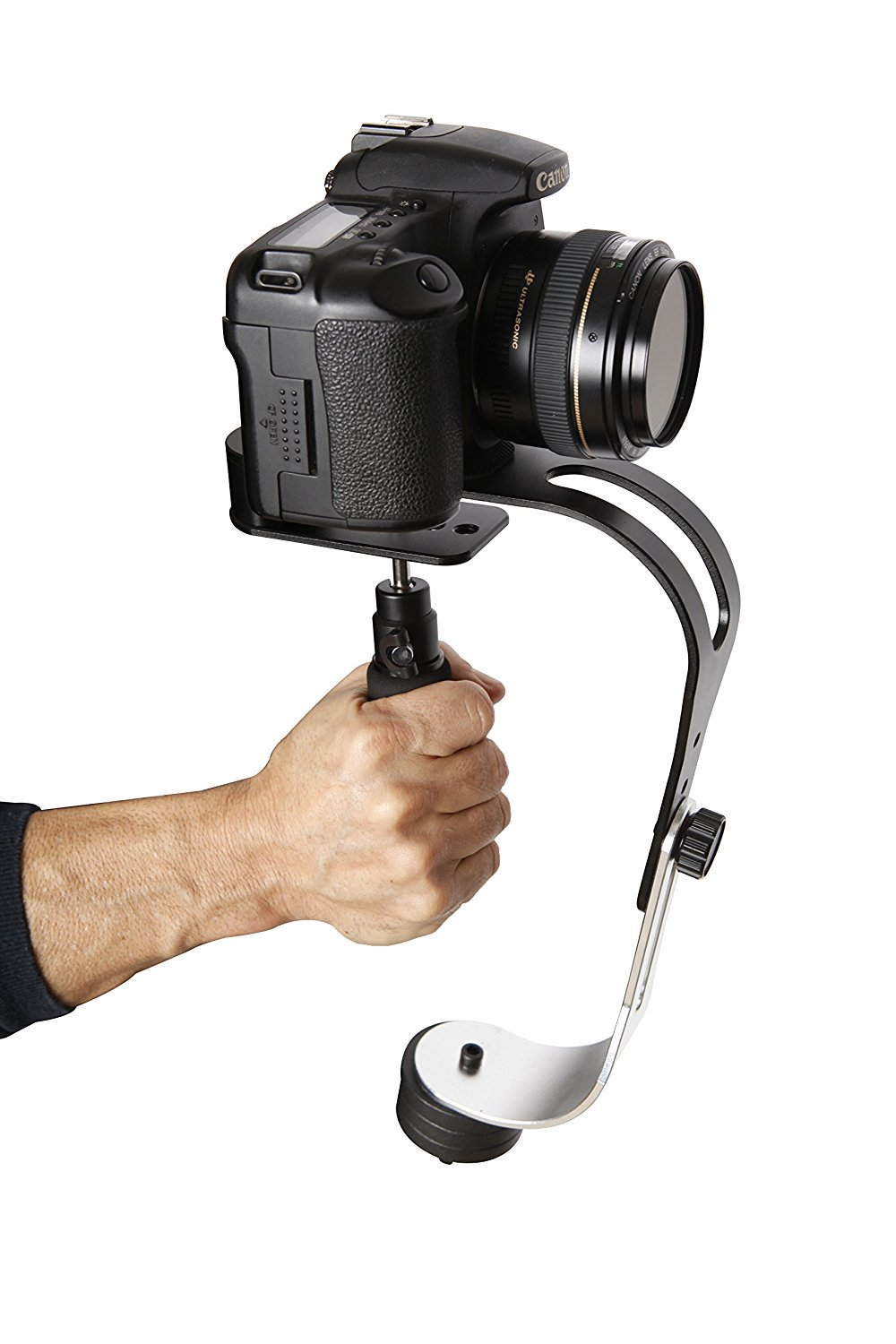 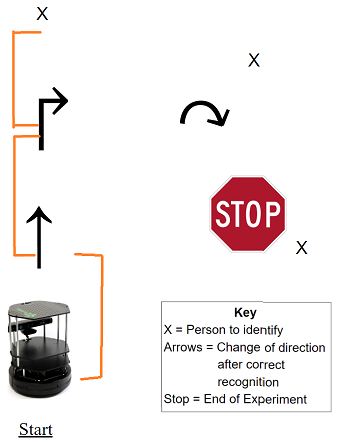 Experiment Design
Goal: Create a consistent course for the turtlebot to navigate

SLAM Navigation
Printed Images for Subjects/Training
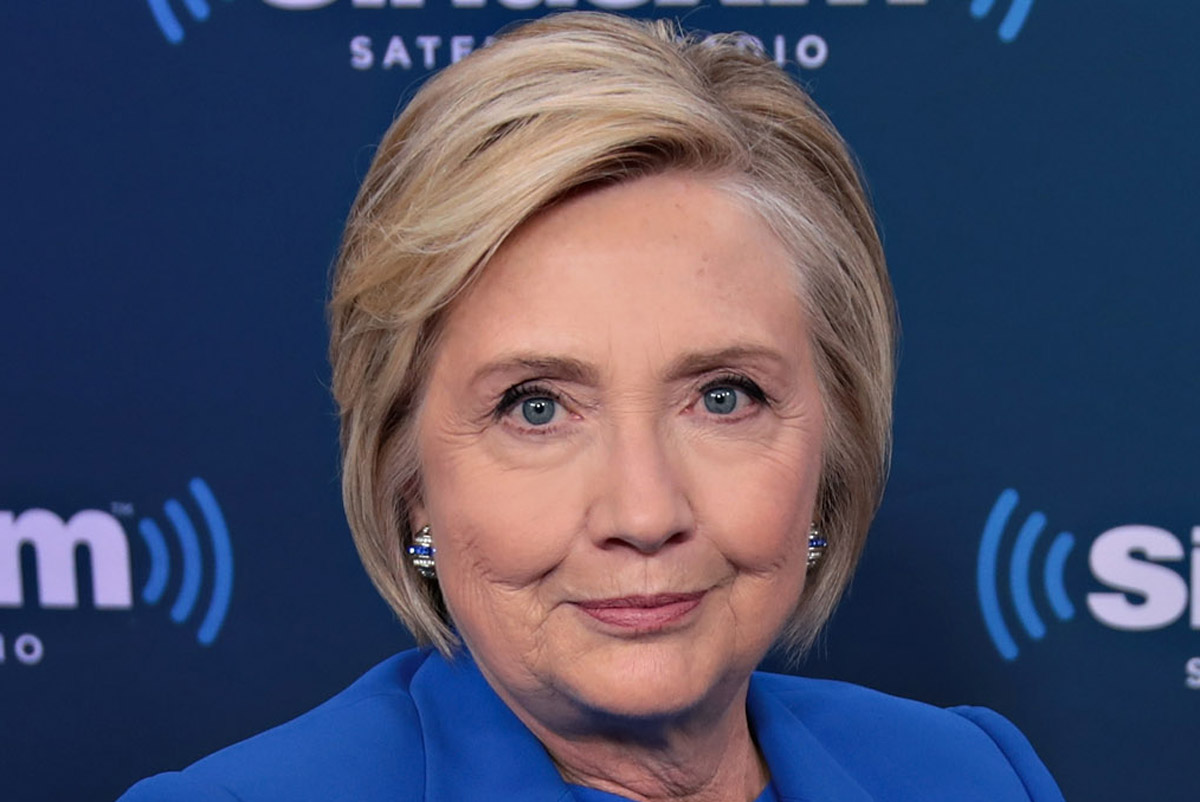 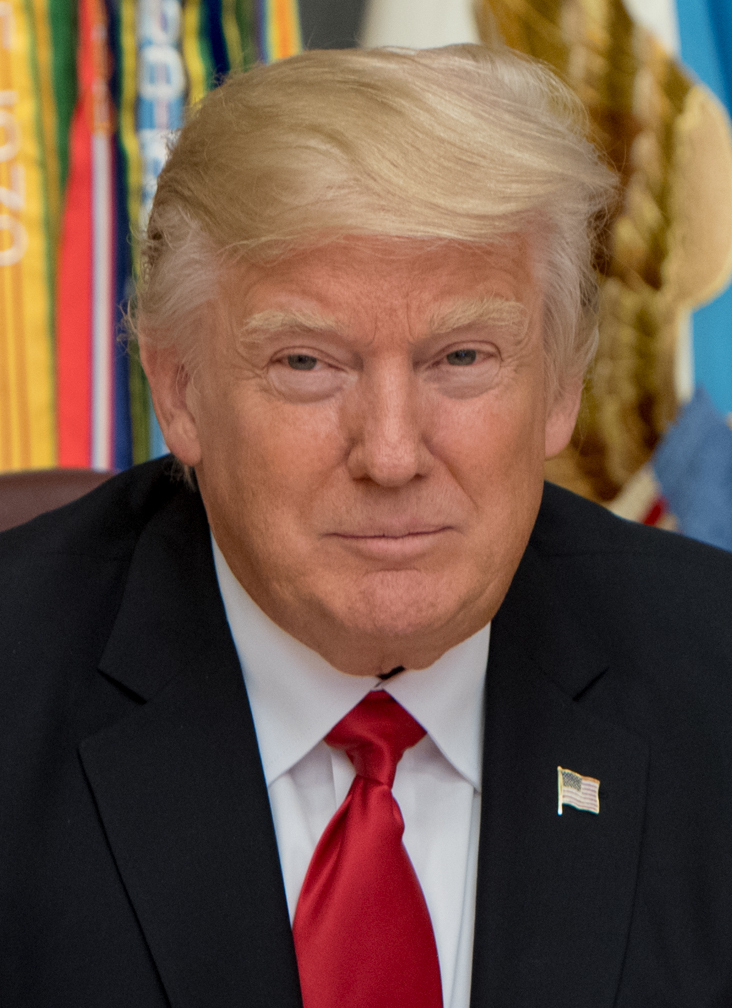 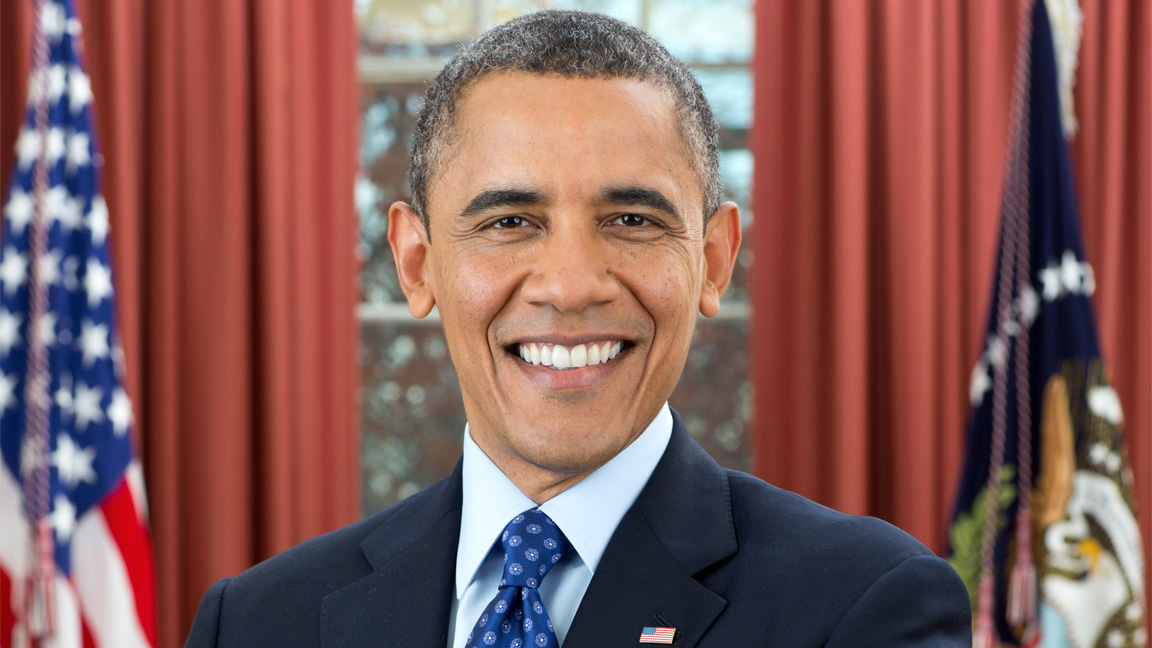 Software Stabilizer
VideoPad

Deshaker
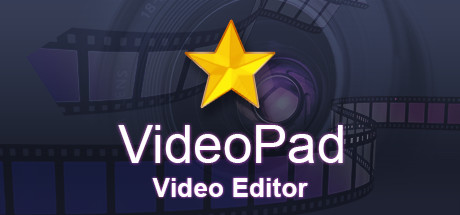 Base                Vs.               Software
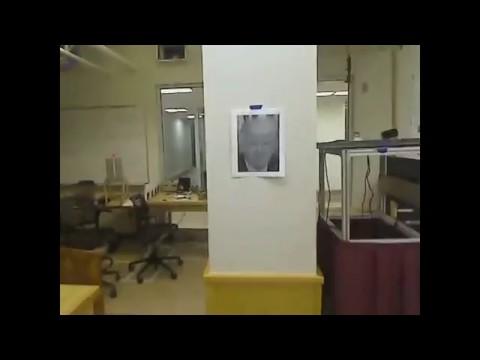 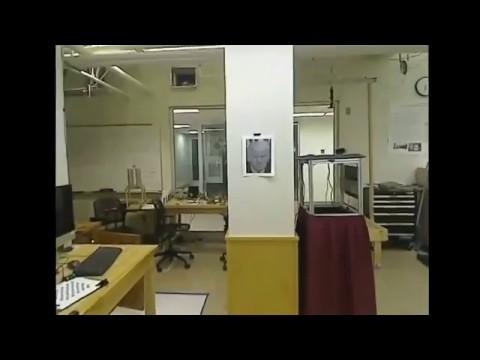 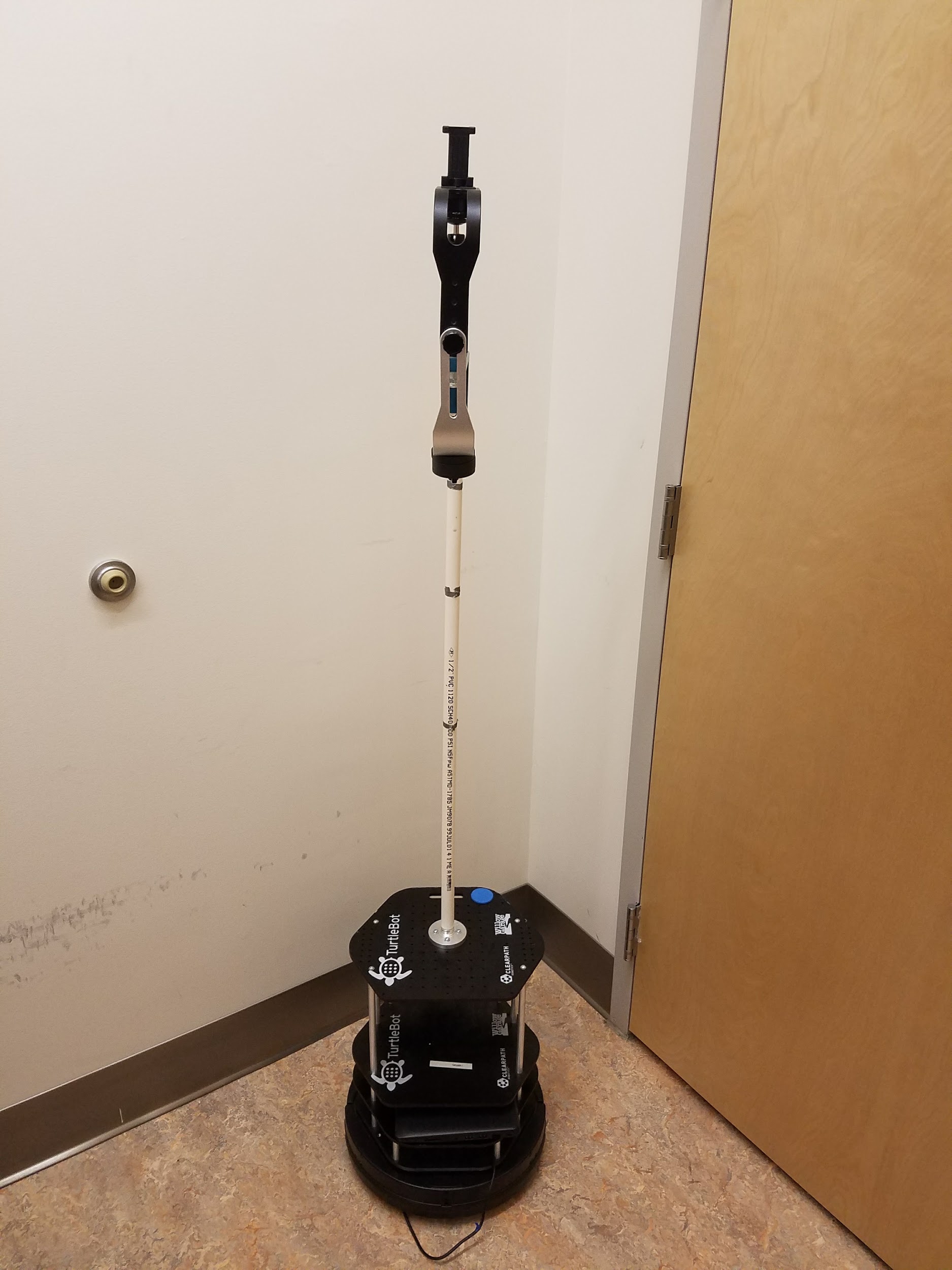 Hardware Stabilizer
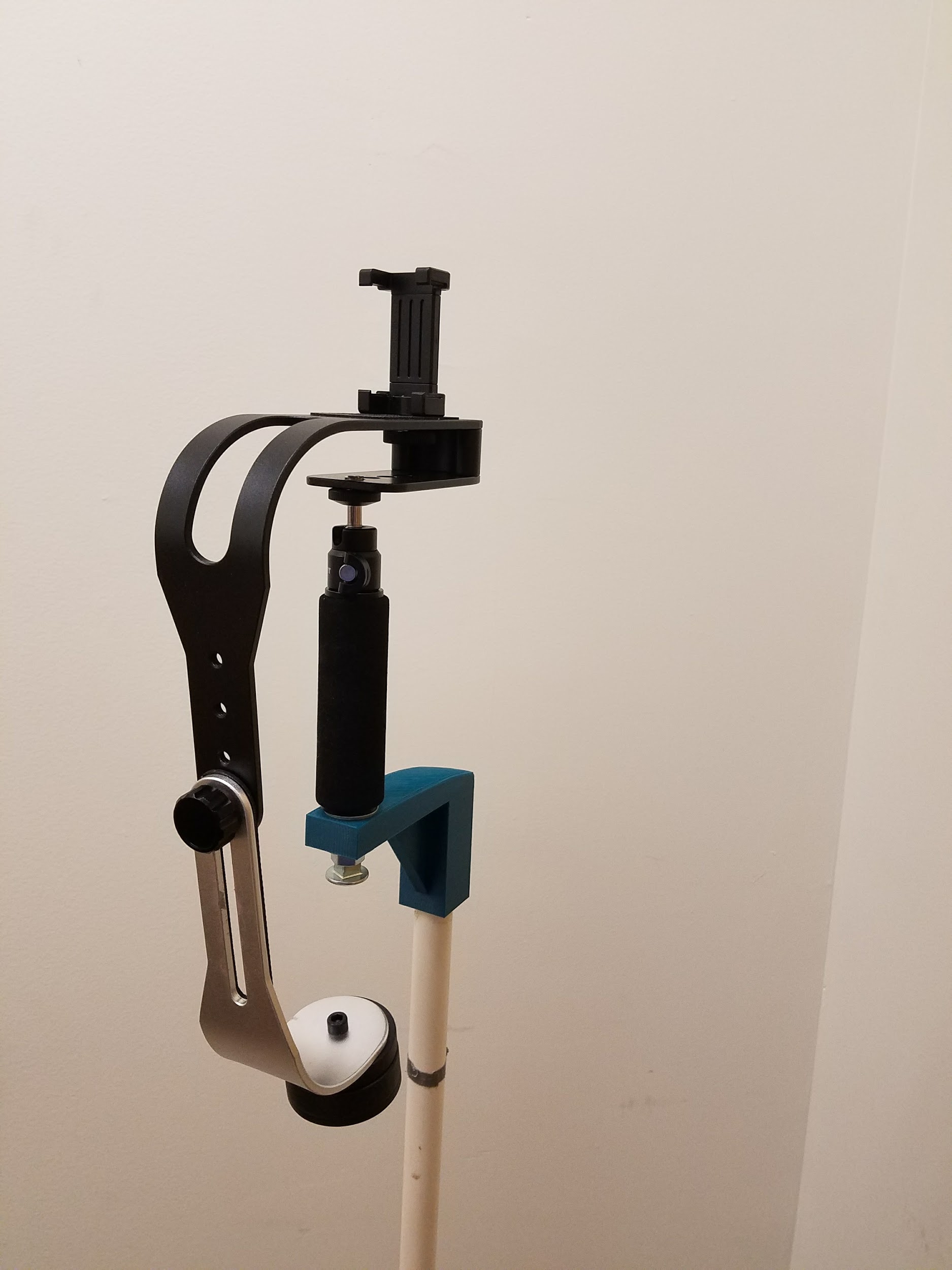 3-D Printed Mount

Uses counterweights to smooth video
Base                         Vs.                Hardware
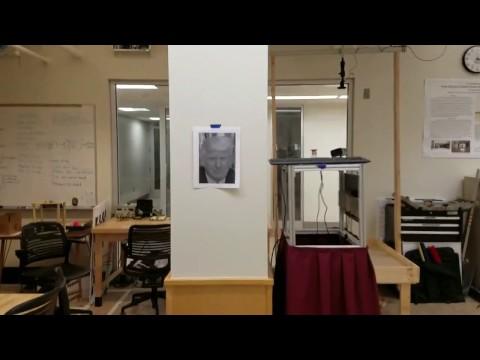 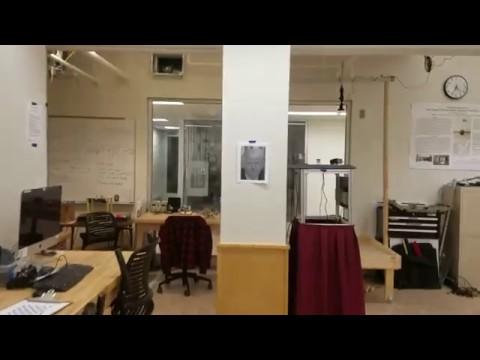 Data Gathering
Four solutions
No stabilization
Software stabilization
Hardware stabilization
Both hardware & software stabilization
Two Cameras
Samsung Galaxy S7 (12 Megapixels)
Logitech USB (3 Megapixels)
For both cameras I performed 15 trials for each of the four solutions
Individual Trial Data Example
Boolean values for detection and recognition
Calculations 
Detection
Number of frames a face was detected/ number of frames
Recognition
Number of frames the Id == target/ number of frames
Confidence
1-200
Normalized later
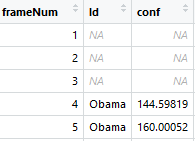 Results: Samsung S7-Straight On
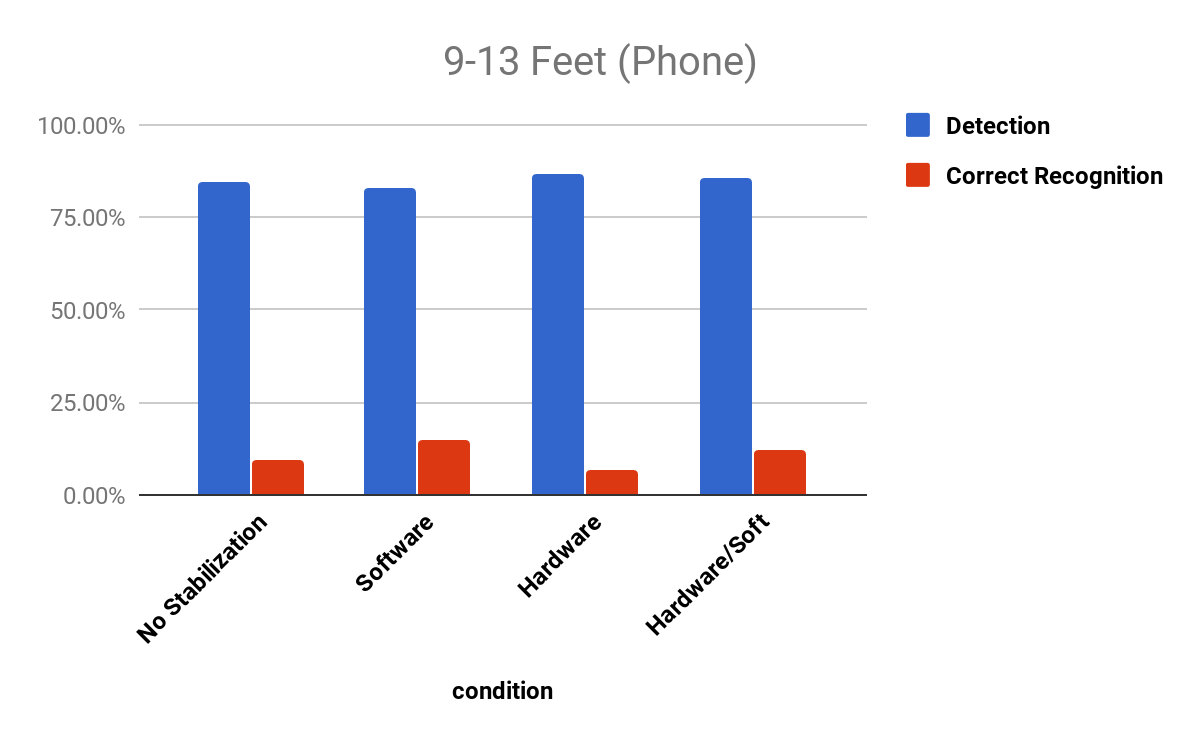 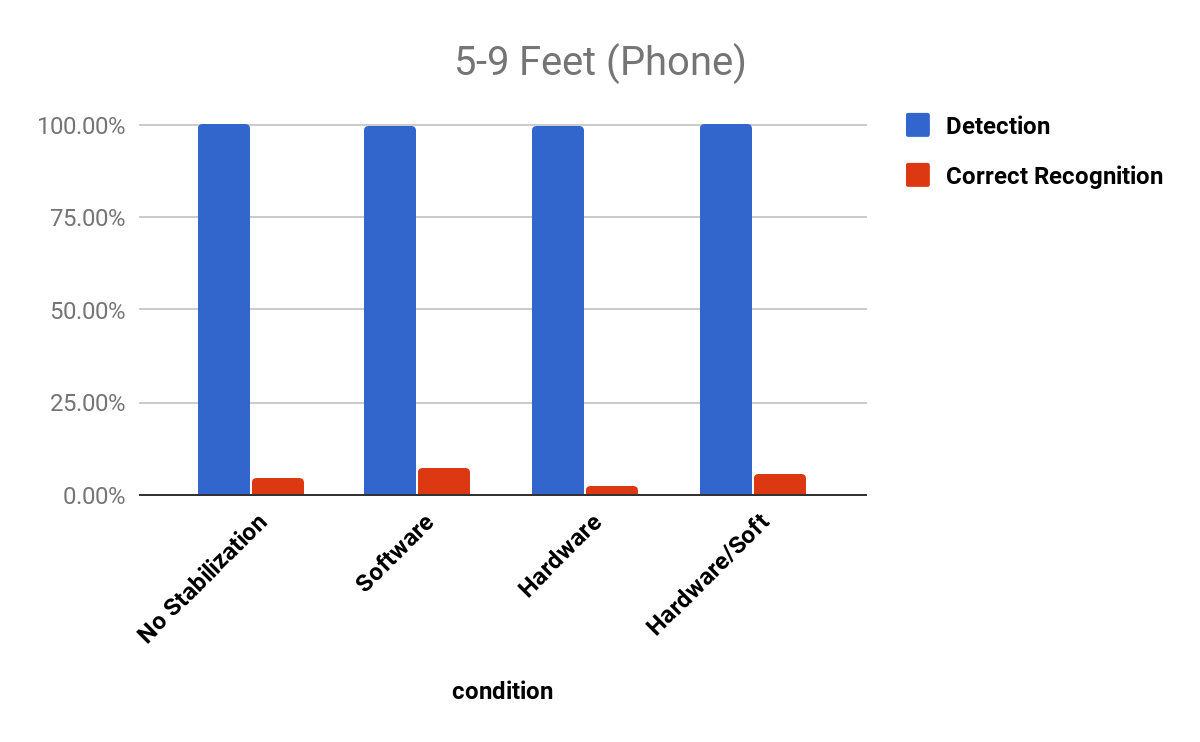 Results: USB Camera-Straight On
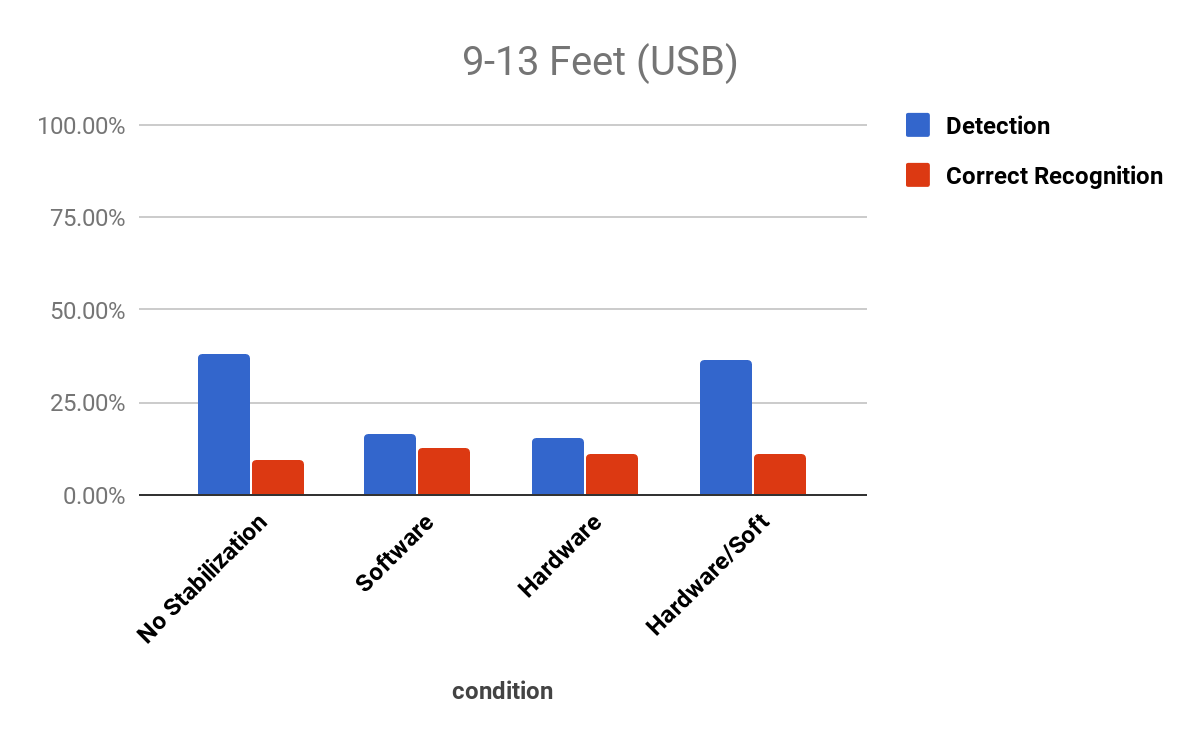 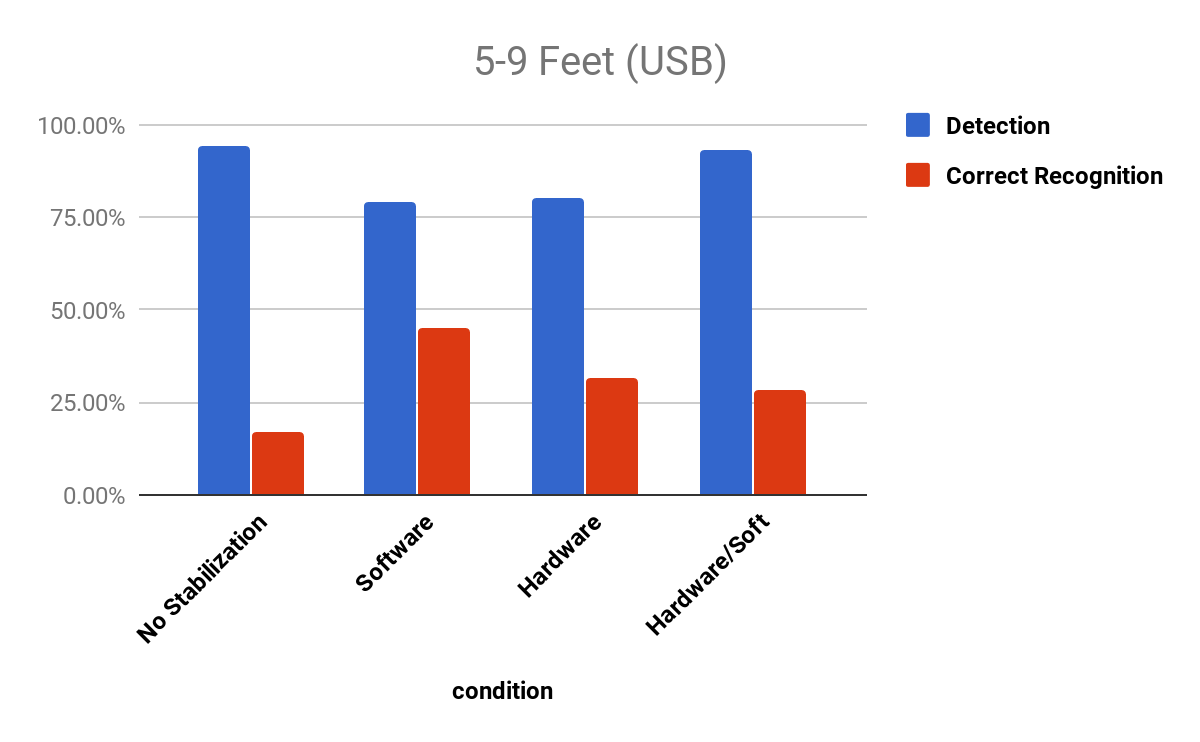 Results: Both Cameras-Sudden Stop
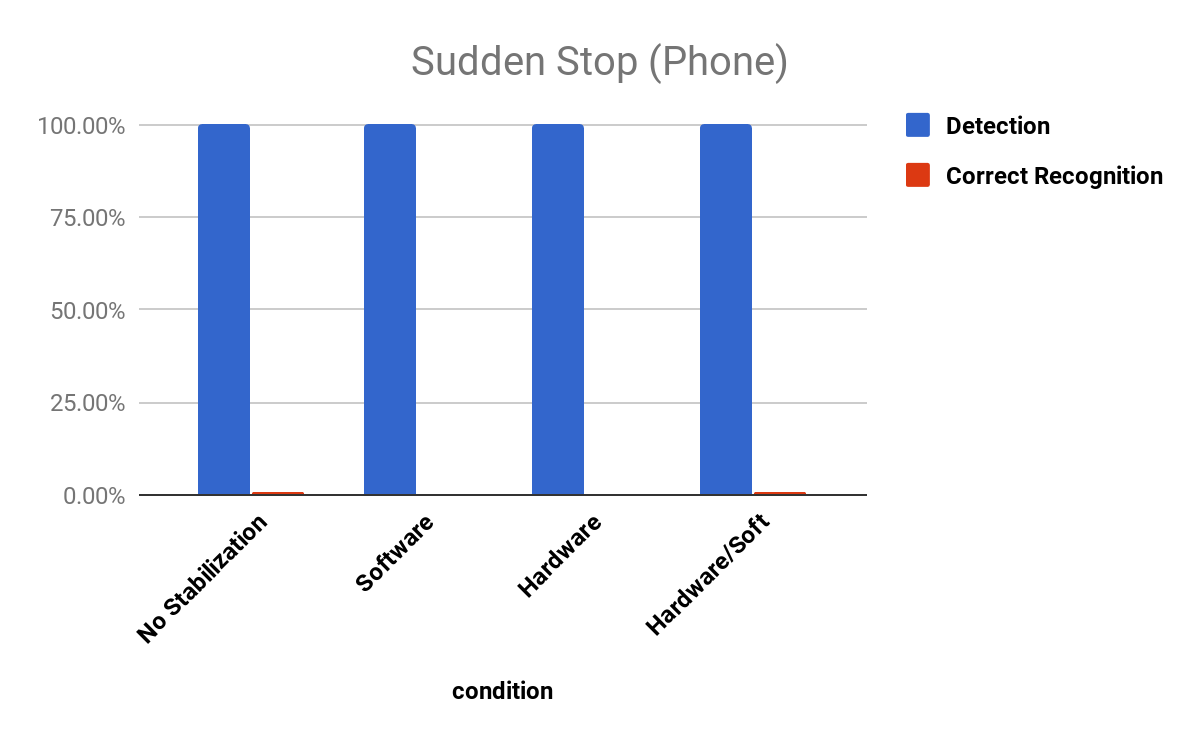 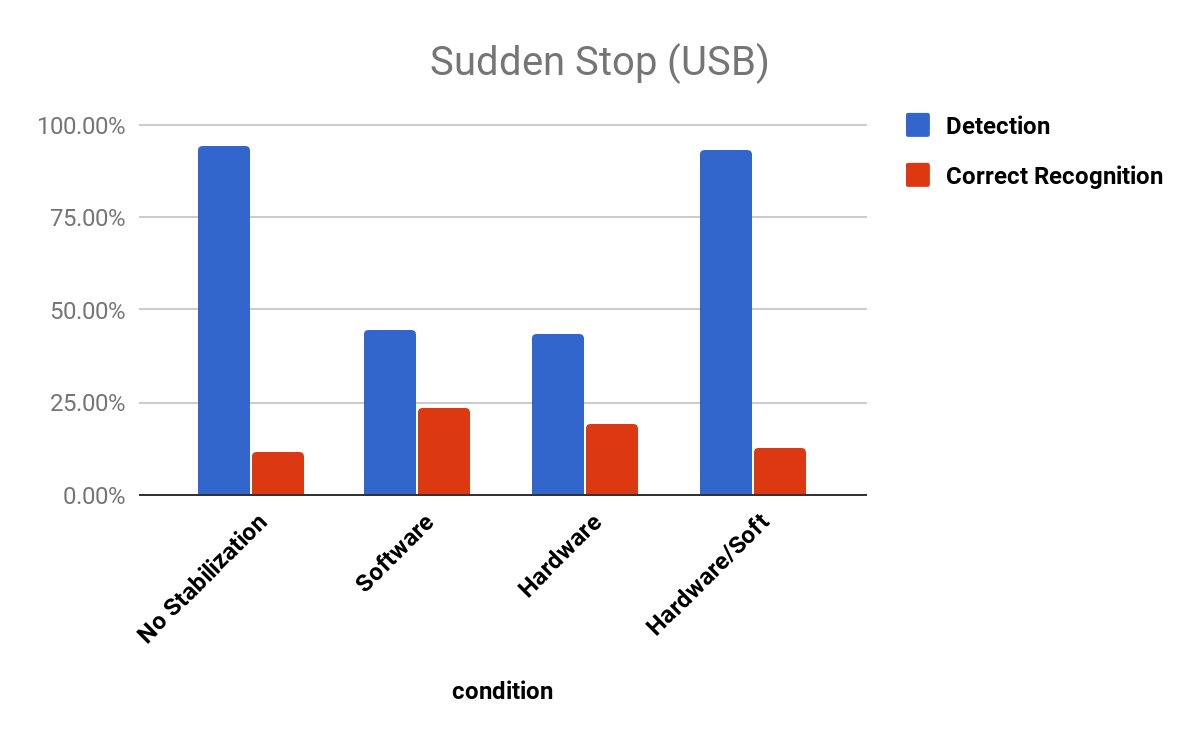 Conclusion
Quality of camera is important beyond 9 feet

Software is the most reliable solution at first glance
Economics Analysis
On going
Looking into Amazon reviews/rating of cameras and their impact on pricing
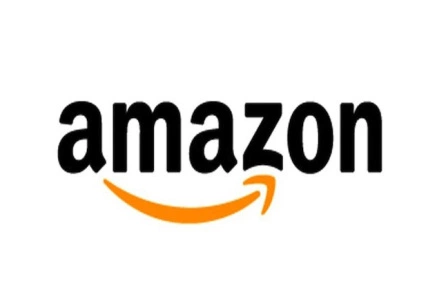 Thank you!
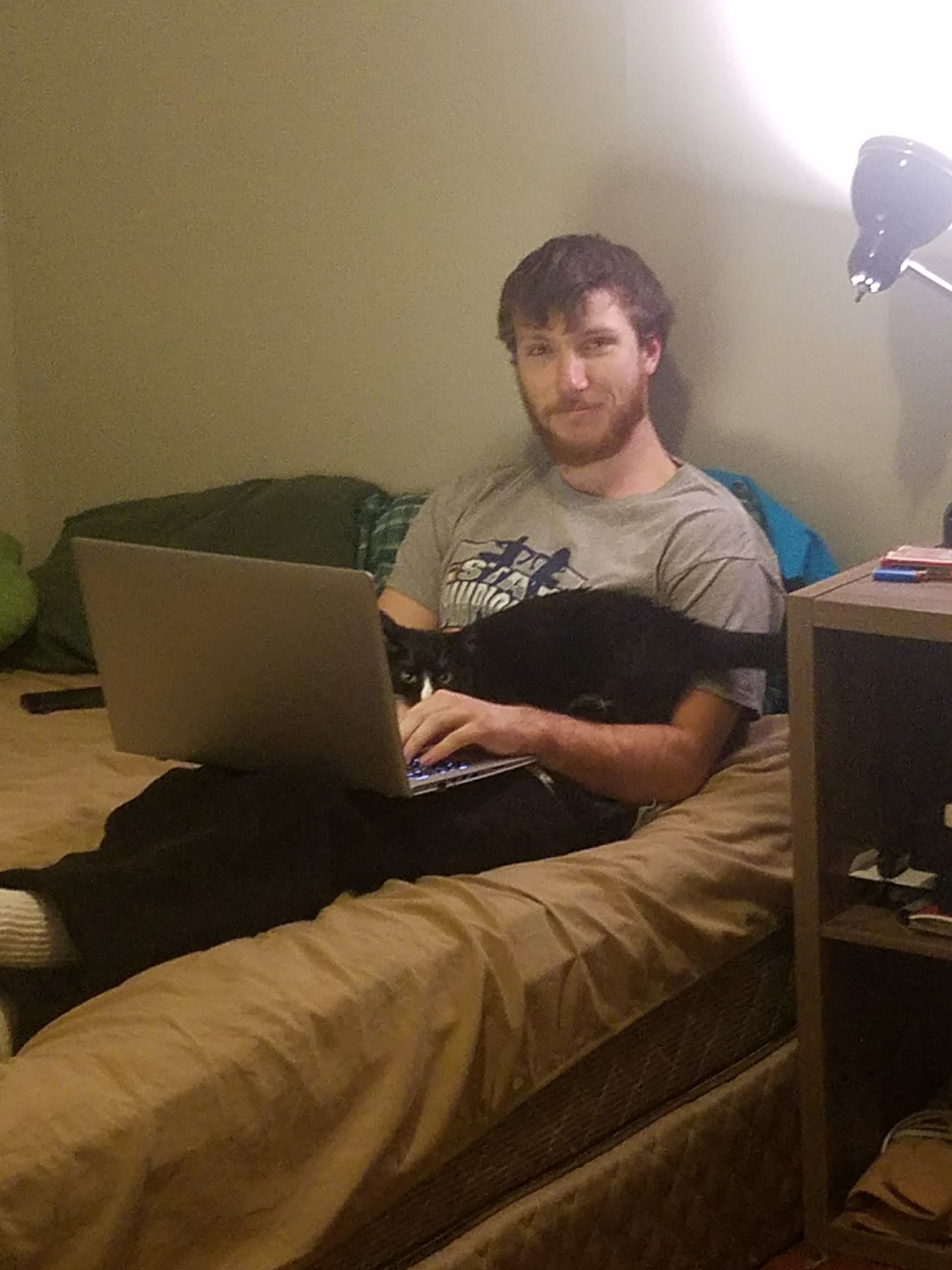 Nick Webb
Fuat Sener
David Frey
John Rieffel
Kamin & Piano Man
Questions?